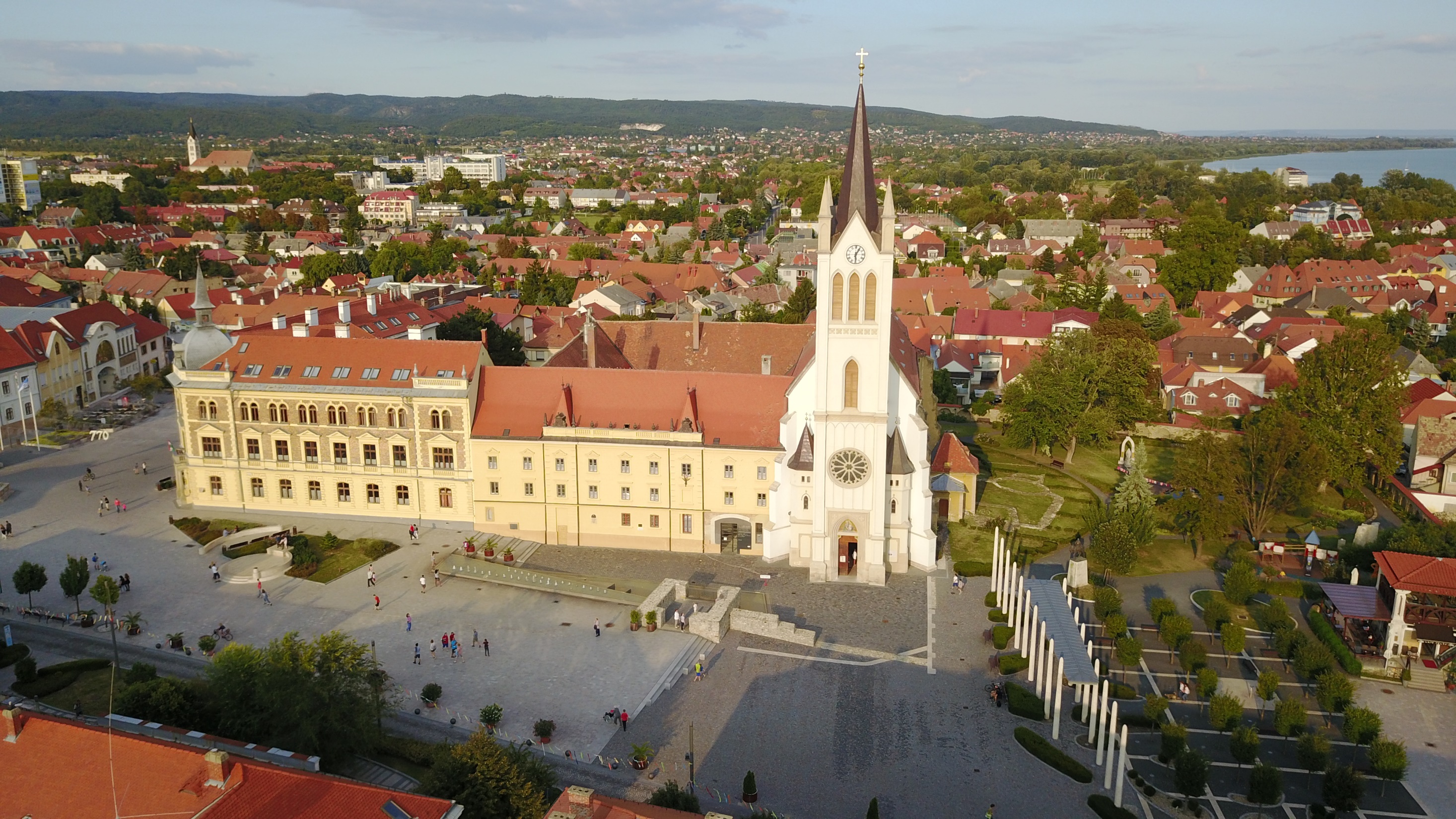 PREMONSTRATENSIAN VOCATIONAL GRAMMARSCHOOL,  TECHNICAL SCHOOL AND DORMITORY
Keszthely
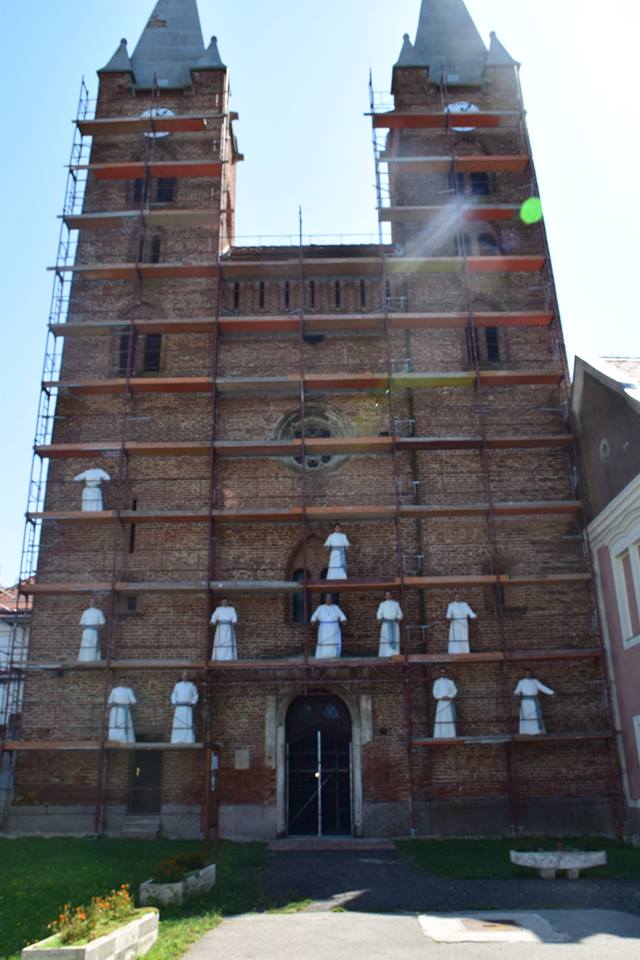 Funding/controlling body
Norbertine Abbey of Csorna
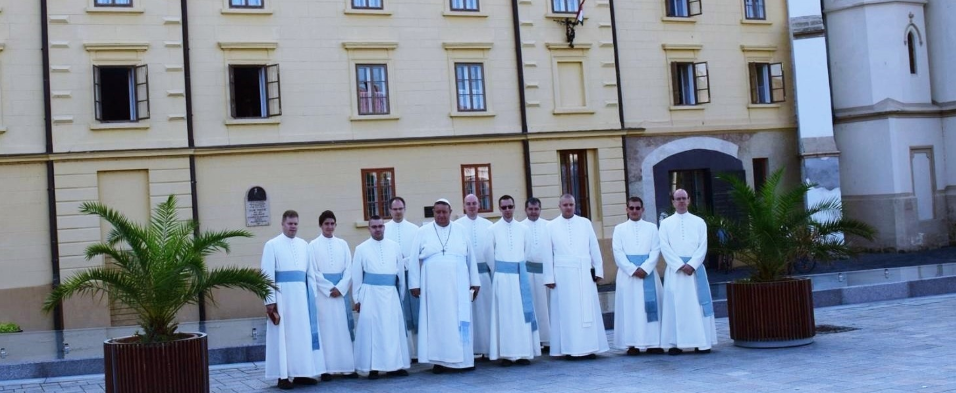 [Speaker Notes: lllll]
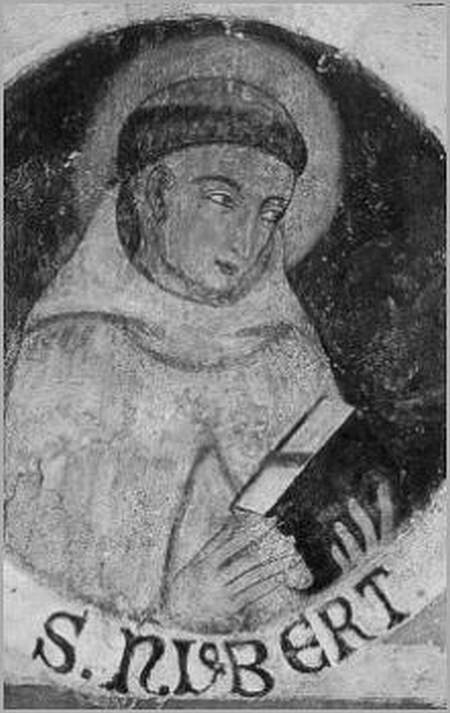 Education
'Prepared for every good work'.
(„AD OMNE OPUS BONUM PARATI”)
We not only teach students but also put an emphasis on education and morals. The key values are reliability and the acceptance of universal human values.
Training routes in Hungary
secondary grammar school
5/13 grade
Technical school
Vocational grammar school
4+1 yrs
(9-12th. + 13th )
MATURA (ordinary or advanced level)
Higher education
Prima-ry school 8th grade
Technical school
5 yrs
(9-13th)
VOCATIONAL TECHNICAL EXAM + ordinary / advanced level MATURA
Labour market
Vocational school
Our school
Vocational grammar school AND technical school
Relaitively new, has been operating in this form since 2017
Small, with a family atmosphere 
	200 students, specialized in 3 fields
	19 full time  + 9 part-time teachers
Premontrei, Keszthely
(video)
Why us?
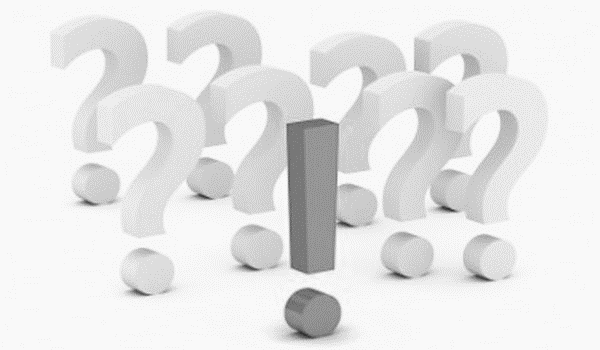 Our vocational trainings are held by professionals, colleagues from the field
Marketable professions, good salaries
Practice-based lessons
Effective education, small groups 
Study-on opportunities
Stately provided scholarship
'Extras'on top of matura and the professional exam
3-week professional trainings abroad (Erasmus+: Milan, Barcelona, Várna, Kassa)
Foreign language courses abroad (Tempus)

Preparation for intermediate / upper-intermediate language exams
ECDL courses and exam (not only for students of IT)

Participation in academic competitions
'Extras'
Innovative and open-minded teacher community
International co-operation: 
REACTI-VET: Teachers for Reactive and Responsive Vocational Education
The successful cooperation with the program coordinator and the experience gained will help us in tjis new project.   (Erasmus+ KA2, strategic partnership, 4 participating  countries: HU, IT, UK, EE) 
Teacher experience in national curriculum- development, course material development programs (IT, healthcare, other professional fields)
Short-term aim: to become a national talent point
IT - infrastructure
Infrastructure
RAM:		2x64GB 
µP: 		2x48 mag
HDD: 		10 TB

Internet: 1 Gb/s

Computer labs: 		2 

Wifi (full coverage)

Virtual Learning Environment (Moodle)
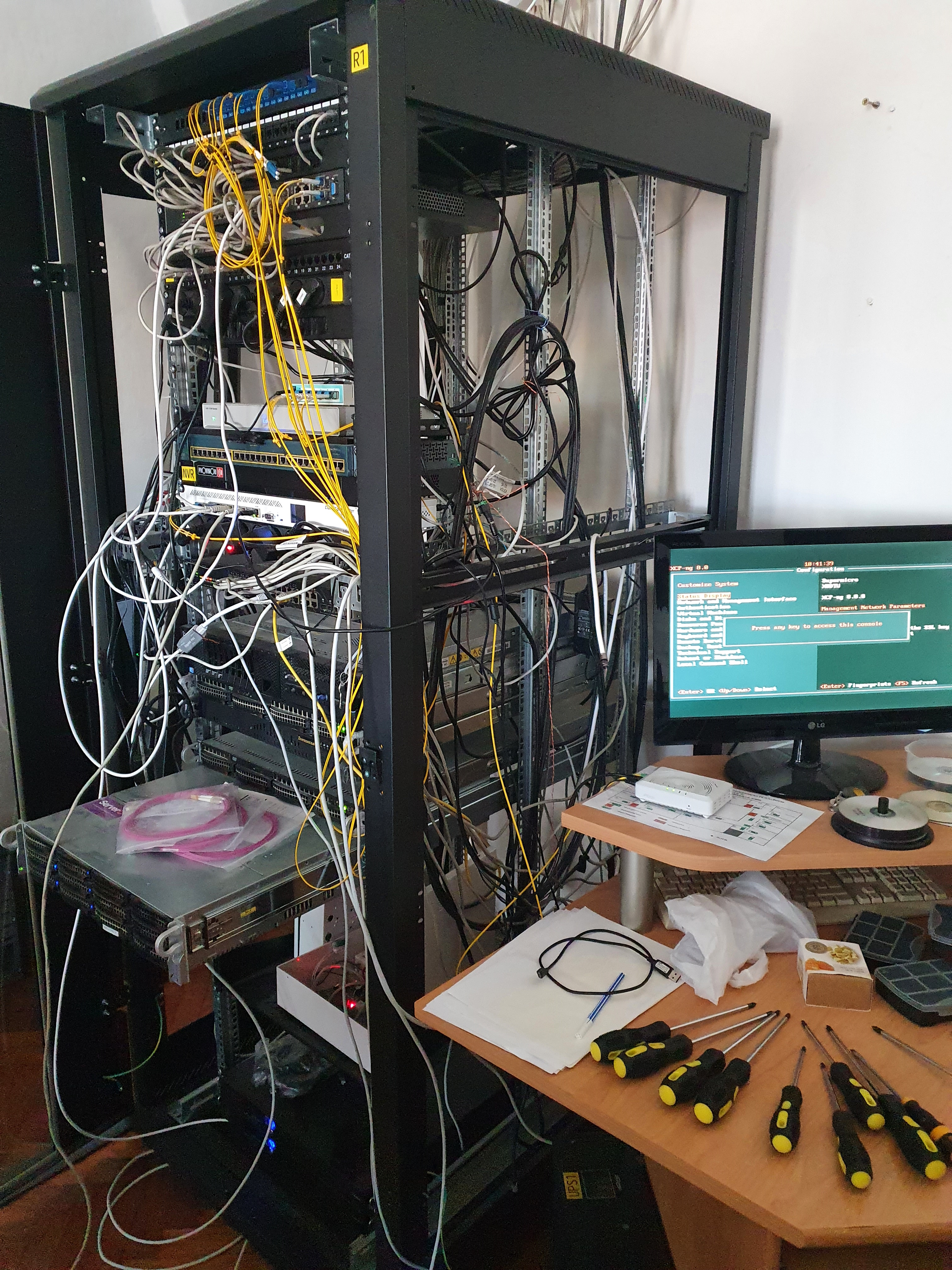 IT – infrastructure / Computer labs
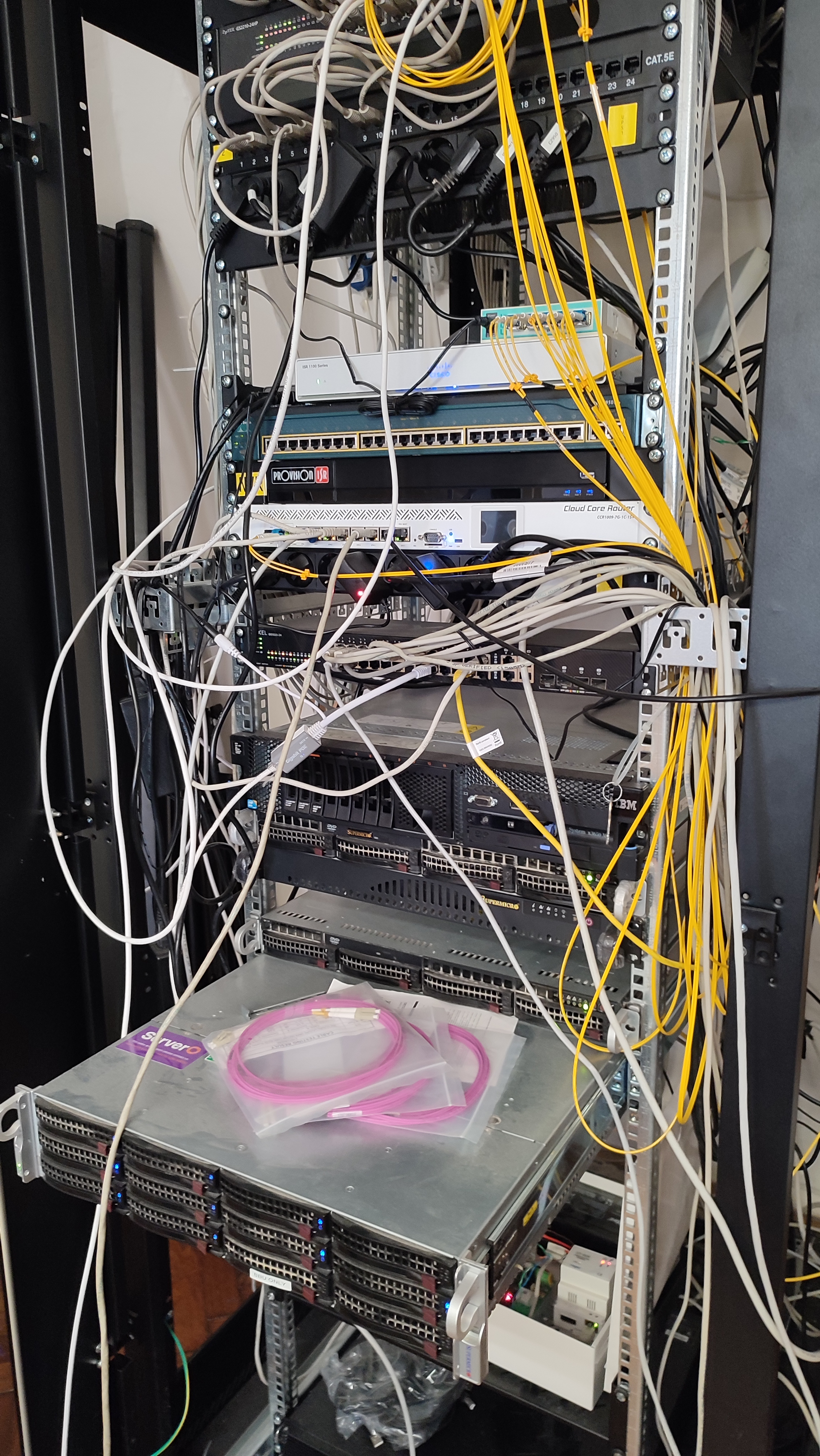 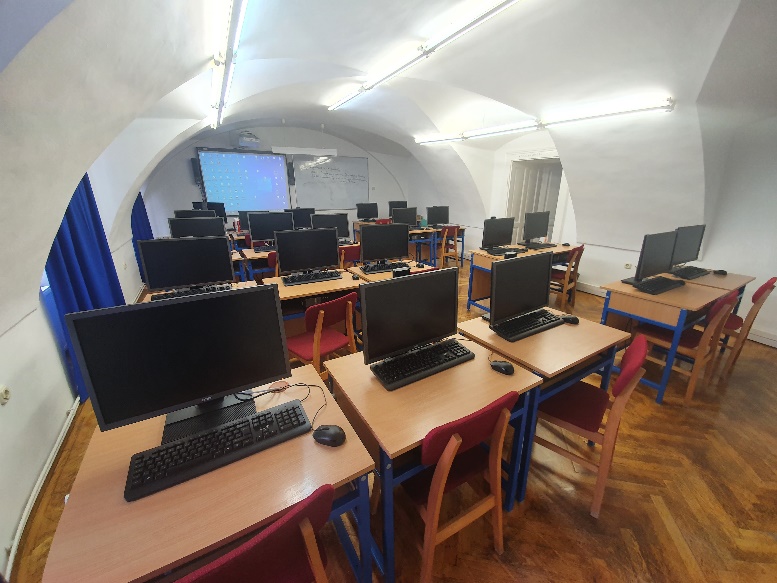 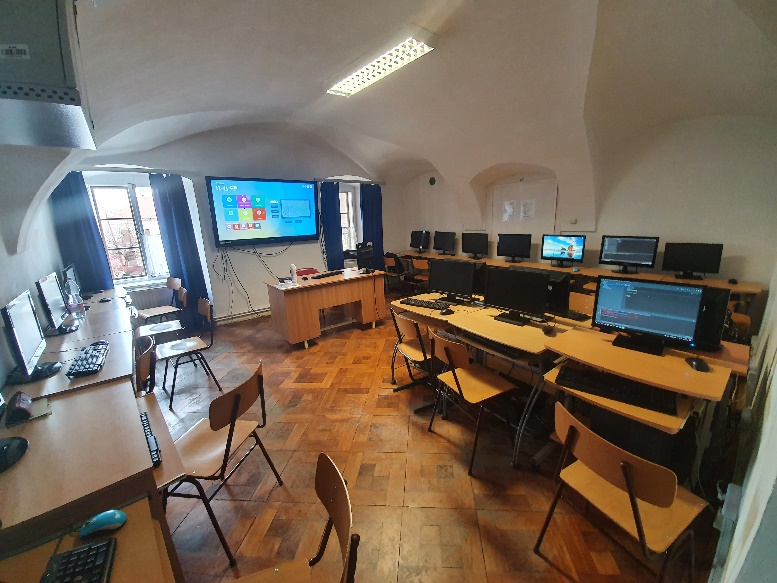 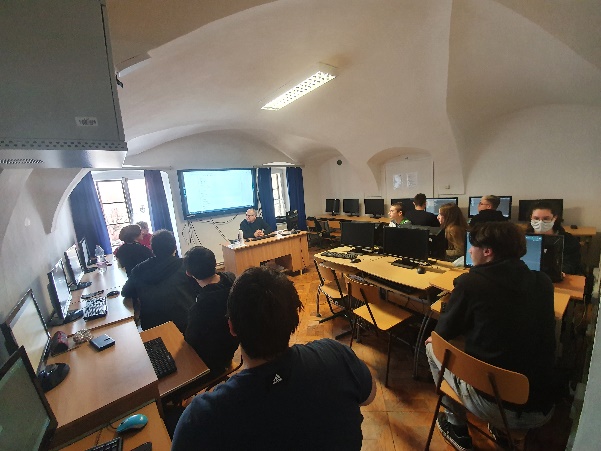 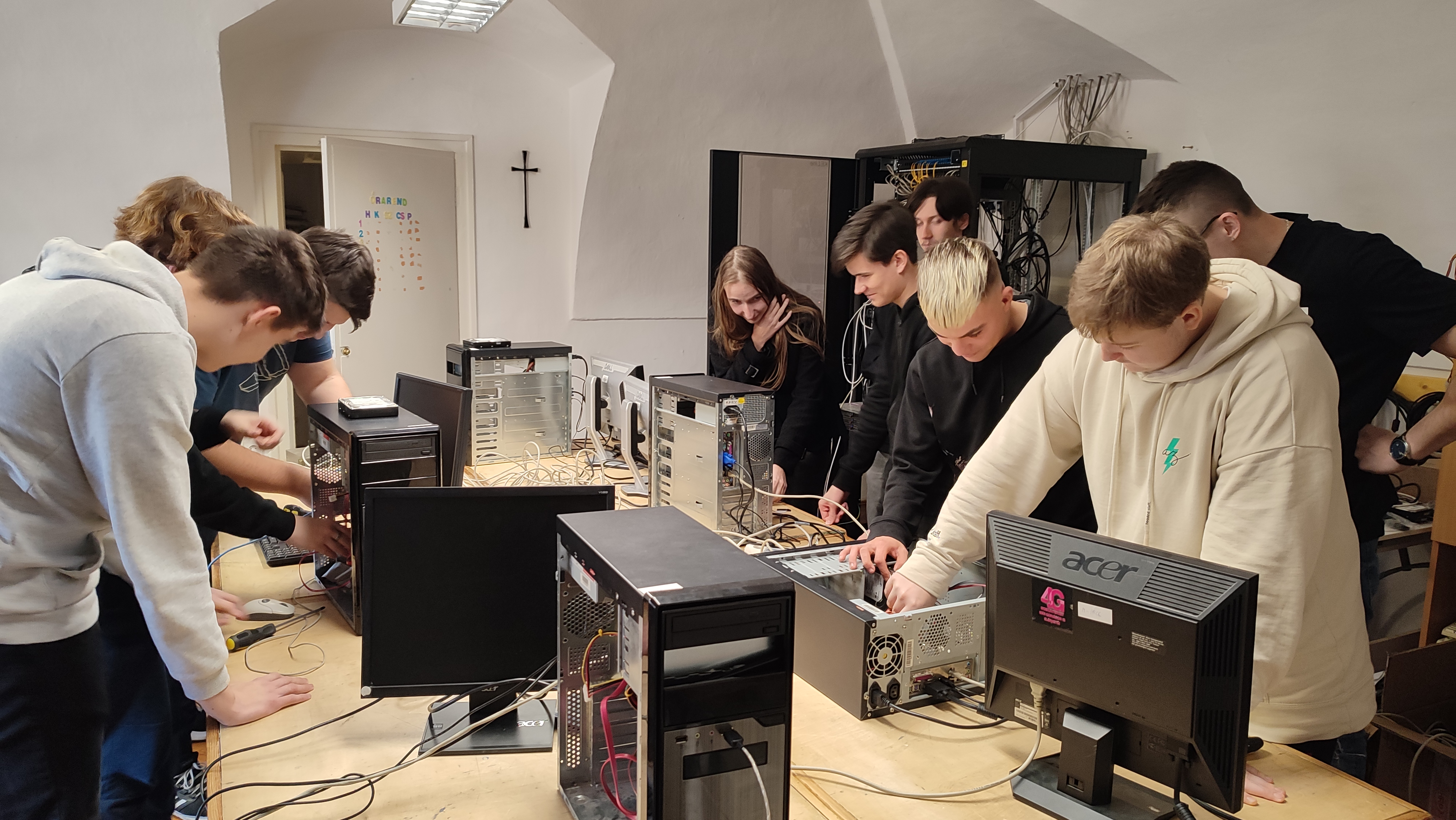 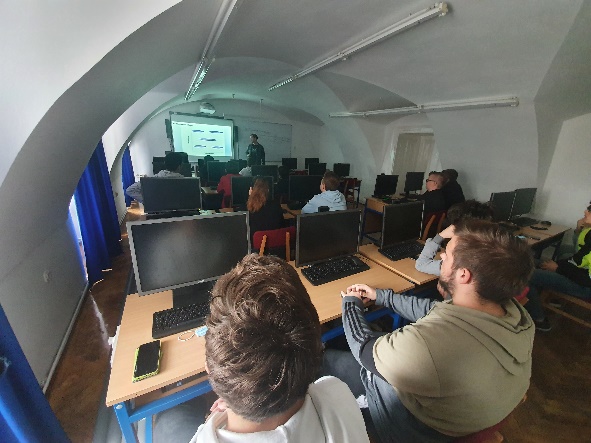 IT – human resources
IT teachers
Full-time: 	4 
Part-time: 	2
Professional partners
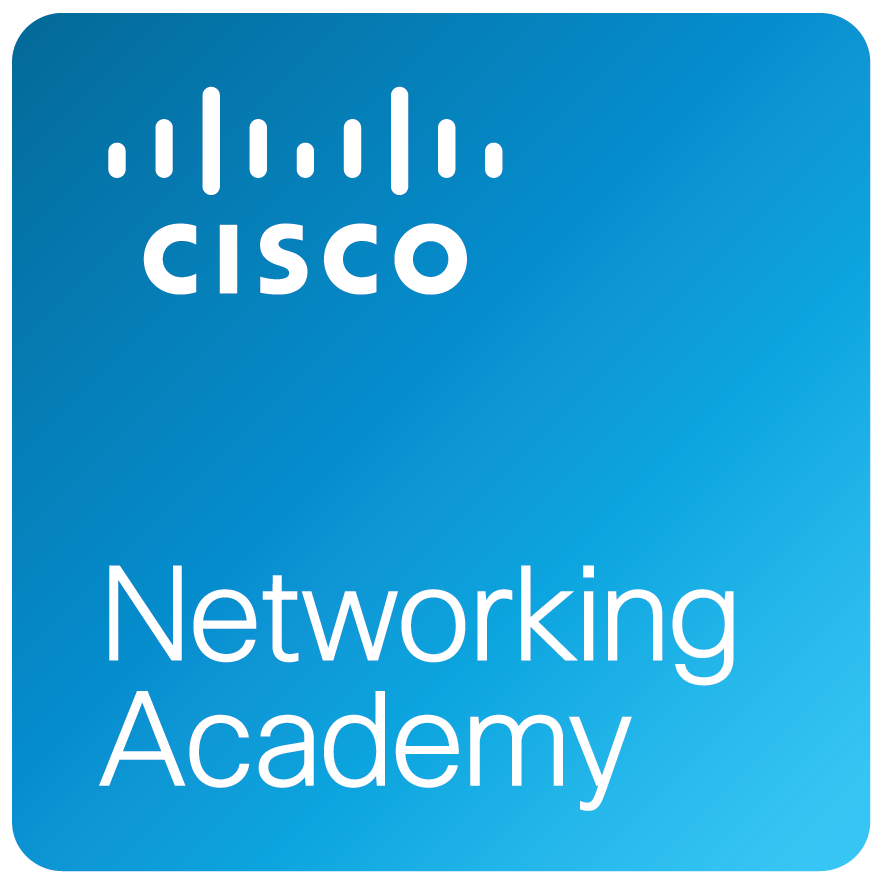 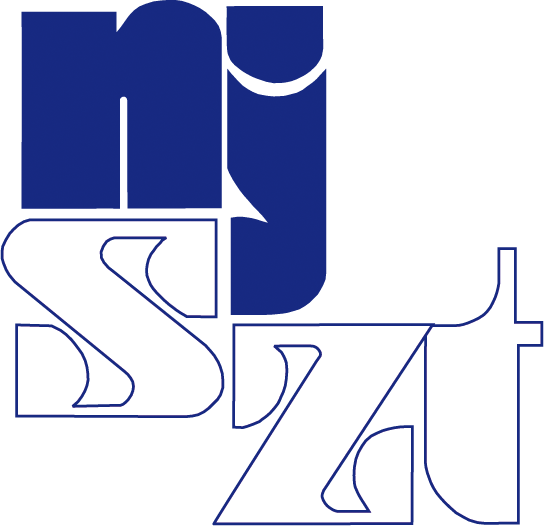 CISCO Networking Academy
John von Neumann Computer Society

Z-WARE Informatics Ltd
Mikroháló Ltd
Bábelhal Webstudió Ltd
TC Informatics Ltd
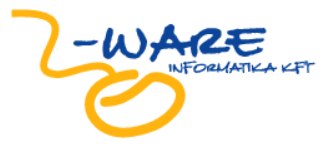 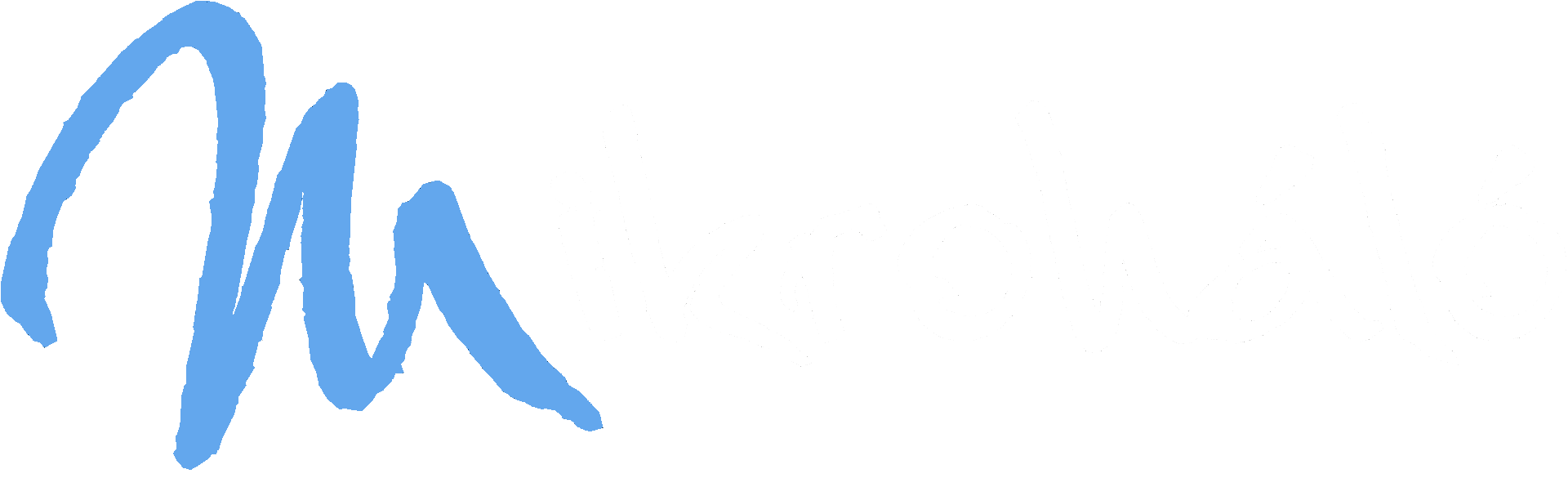 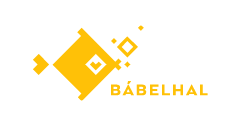 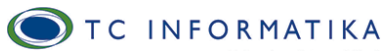 [Speaker Notes: Teachers: professionals, with entrepreneur background = practical knowledge and skills besides methodology. Experience in materials development projects- distant-learning tutors (Csaba, Agnes), expertise in modern methodologies.]
Moodle
http://premontrei-keszthely.hu
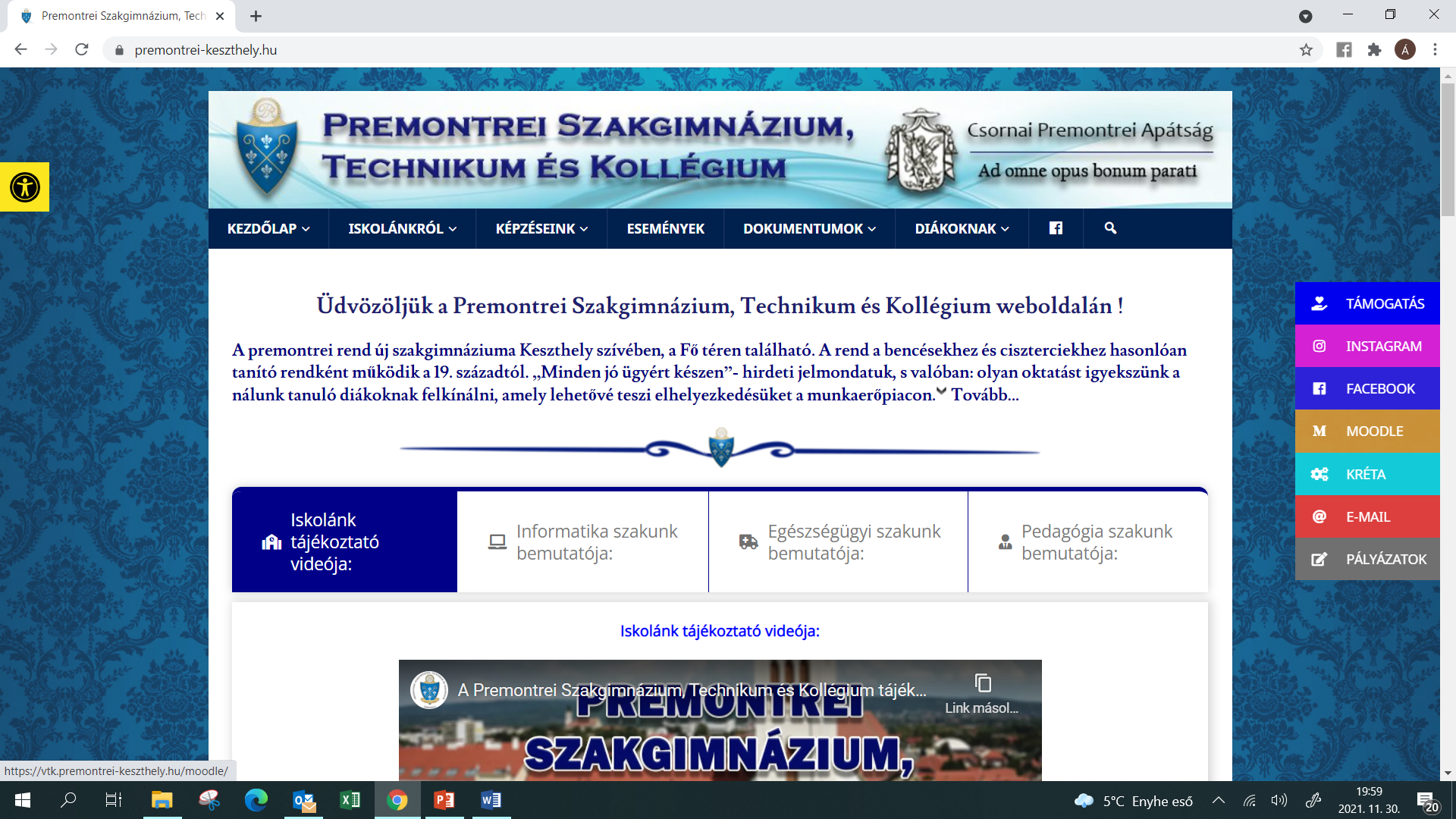 Facebook
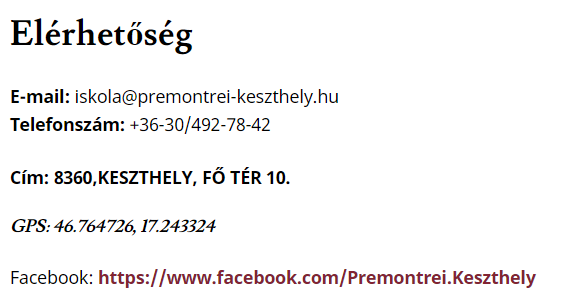 Thank you for your attention!
http://premontrei-keszthely.hu